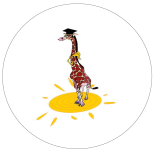 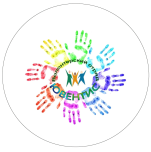 ГБПОУ «Курганский педагогический колледж»
Молодежная организация и волонтерский отряд «Ювентис»
Итоги деятельности за 2 семестр 2015-2016 учебного года
Фото предоставлены МедиаЦентром «Банан»
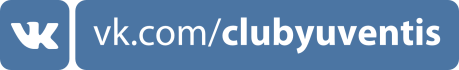 День студента - 2016
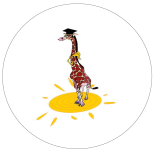 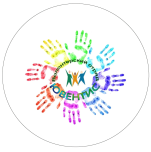 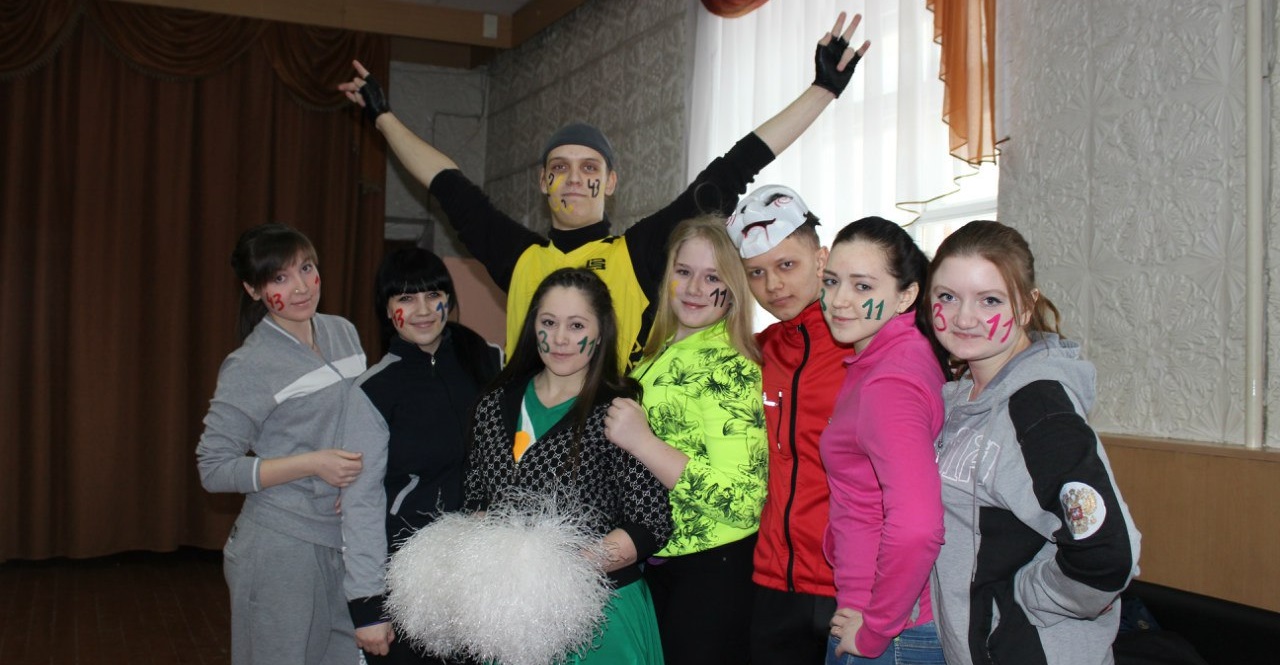 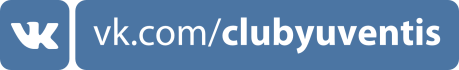 День всех влюбленных
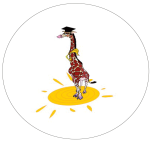 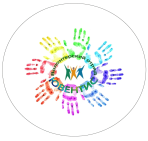 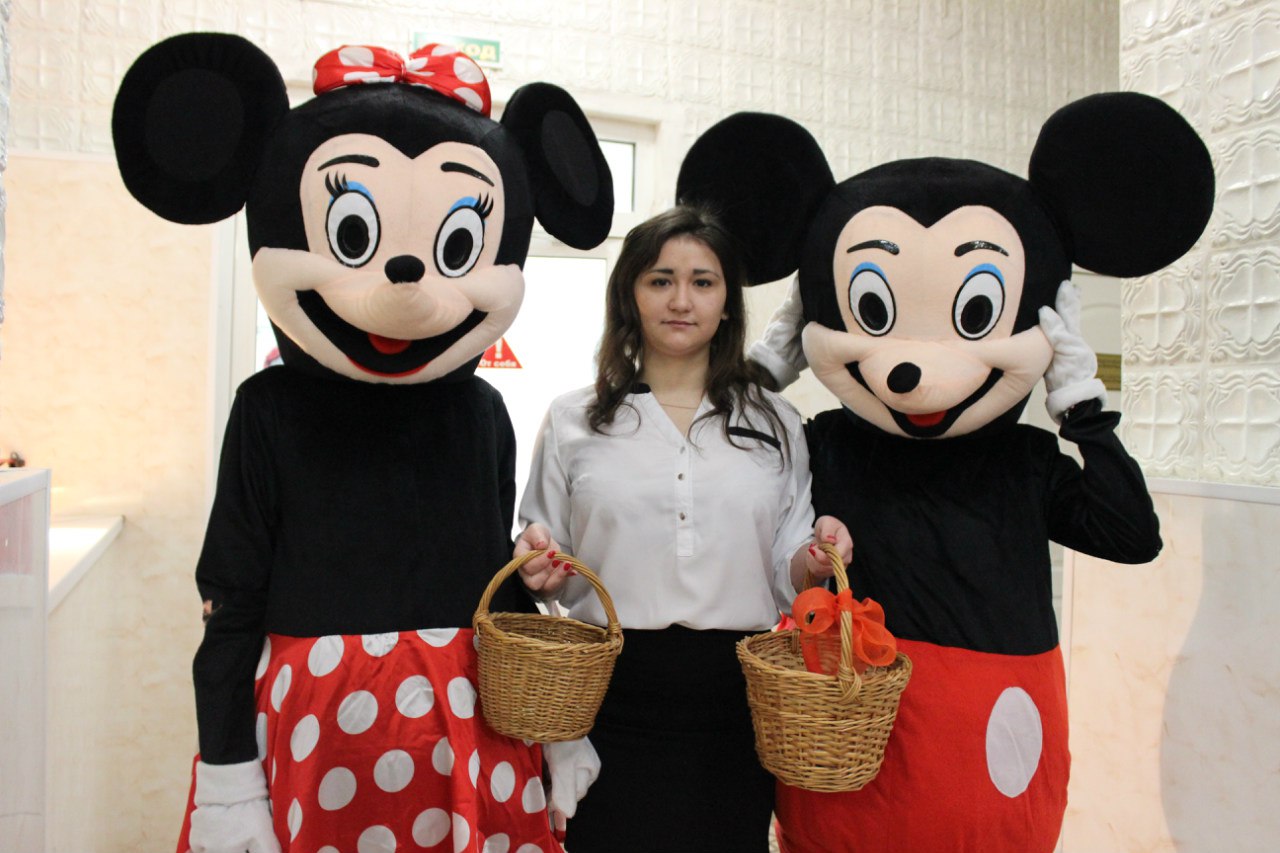 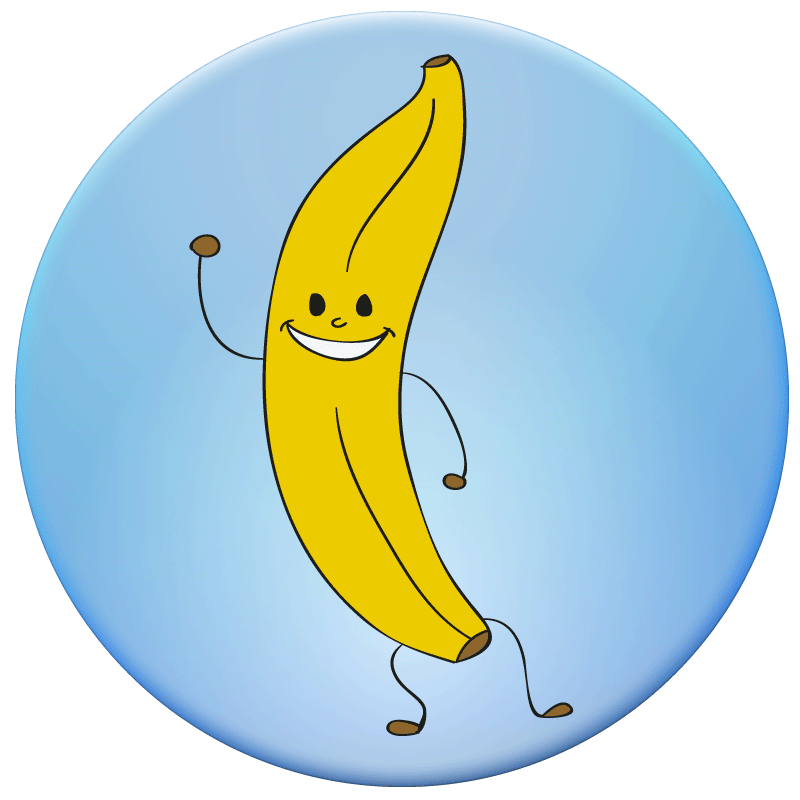 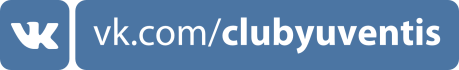 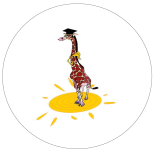 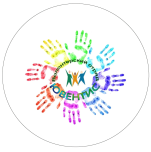 Профоринтационный тур
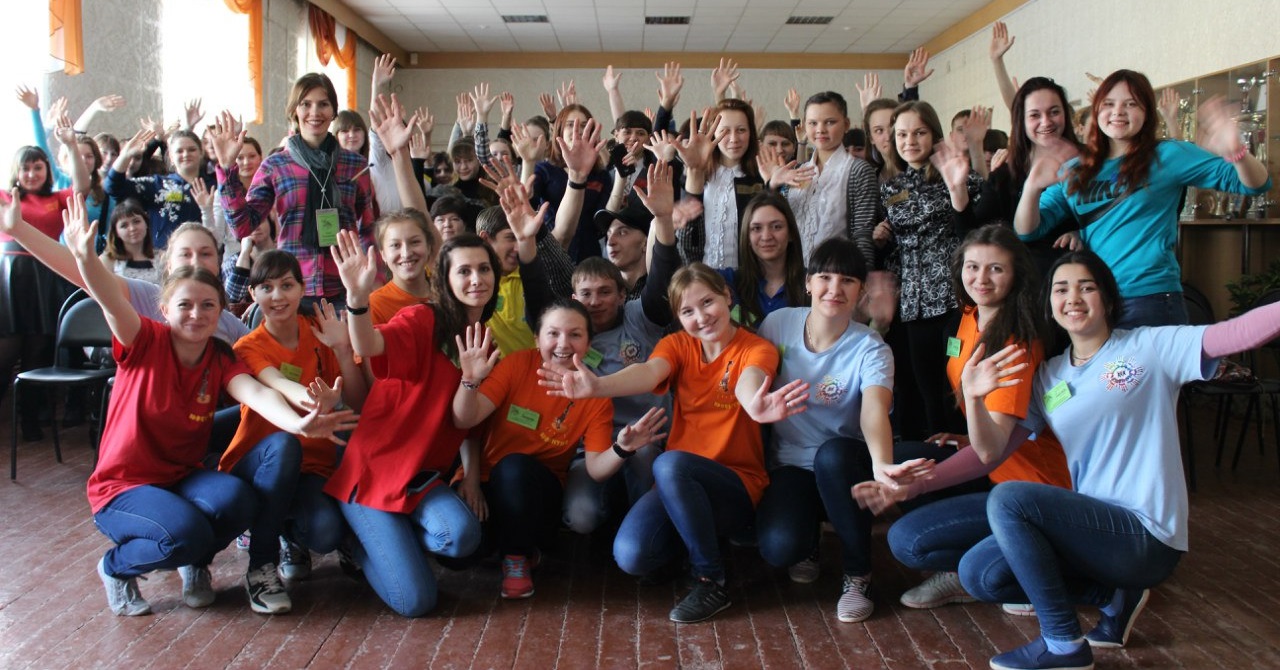 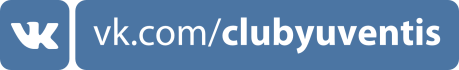 «Лидер 21 века» - 2016
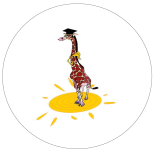 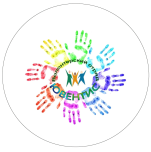 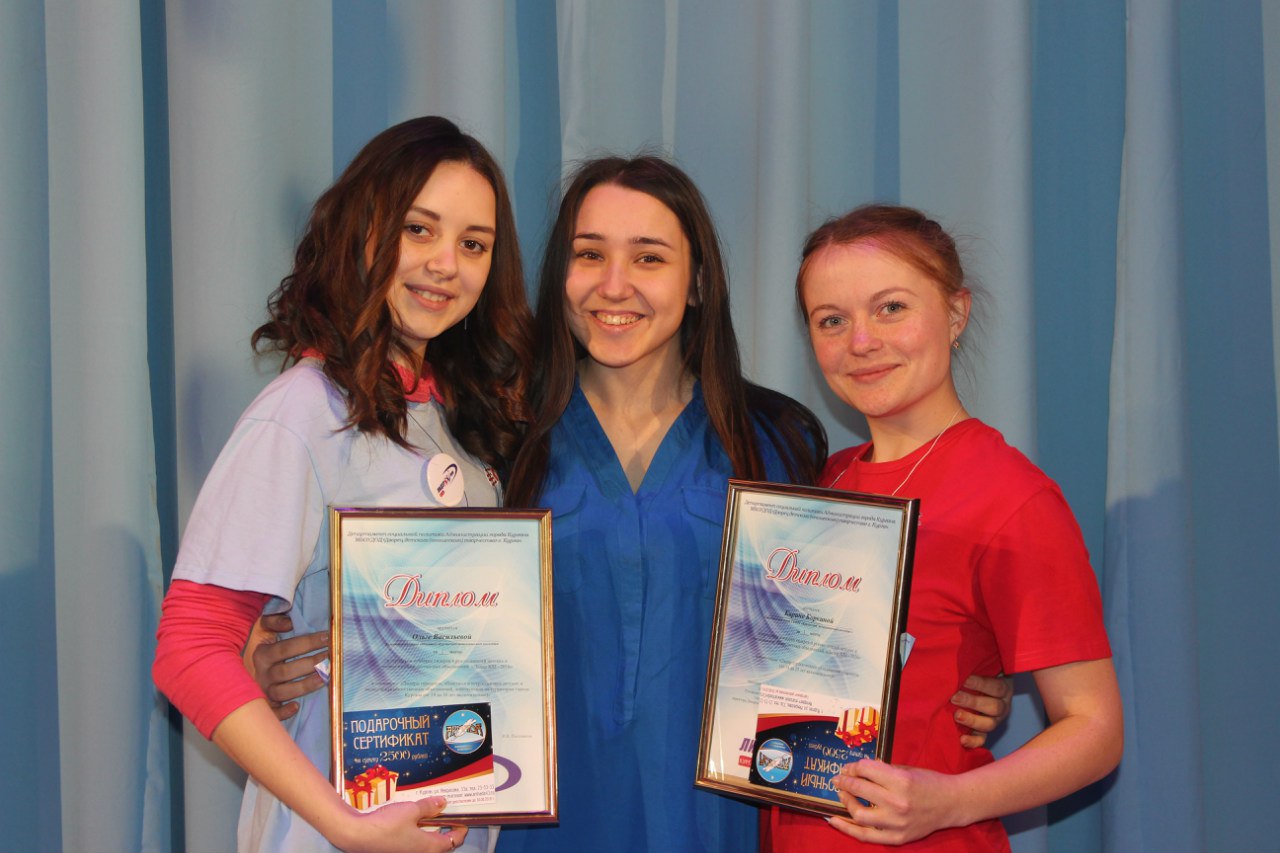 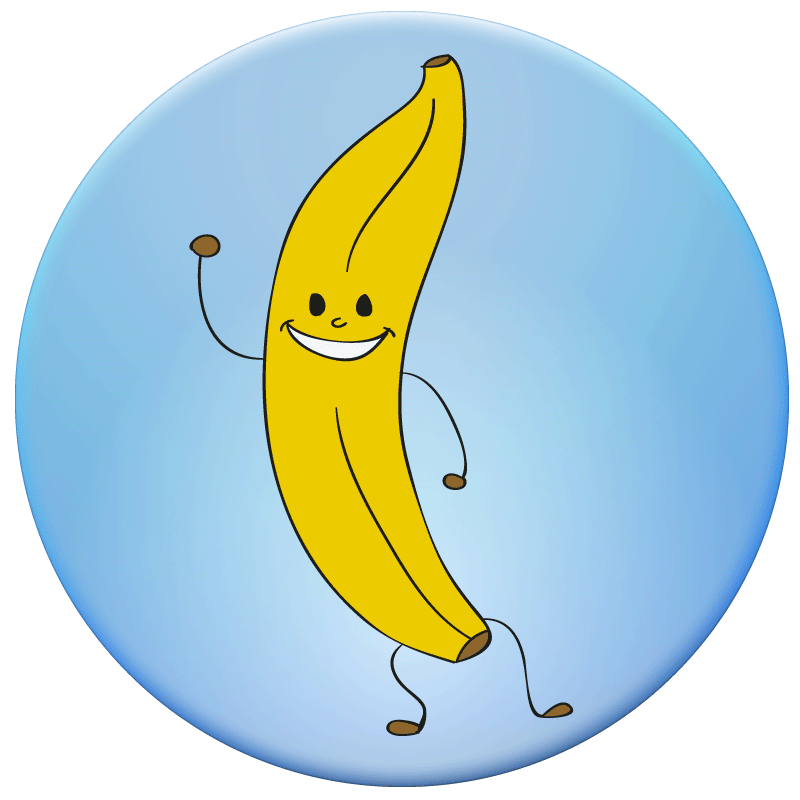 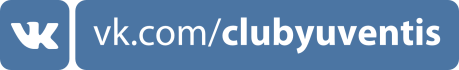 «День добра и улыбок»
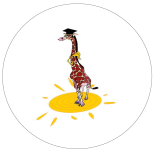 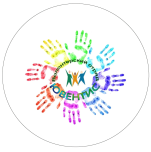 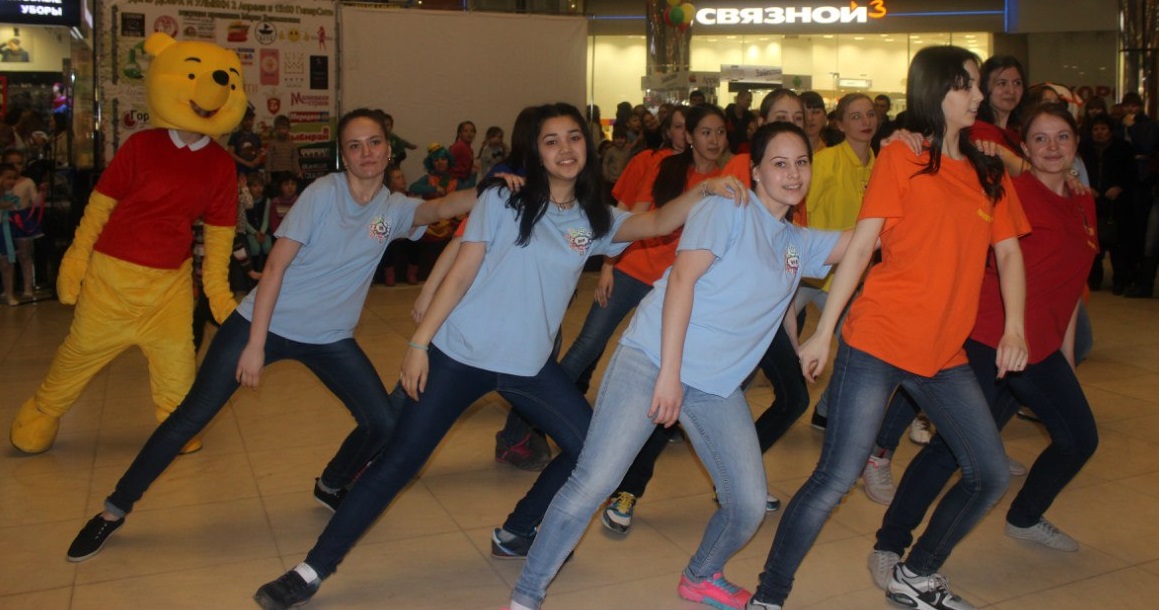 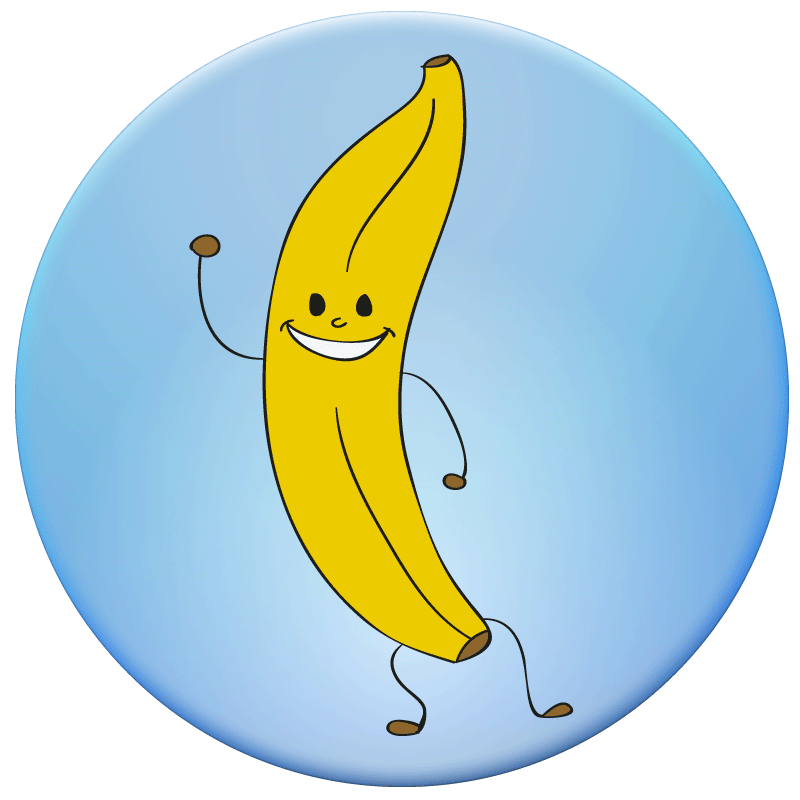 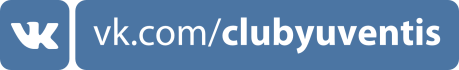 Областной конкурс профсоюзных агитбригад
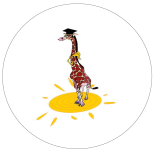 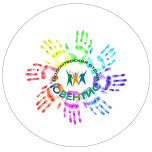 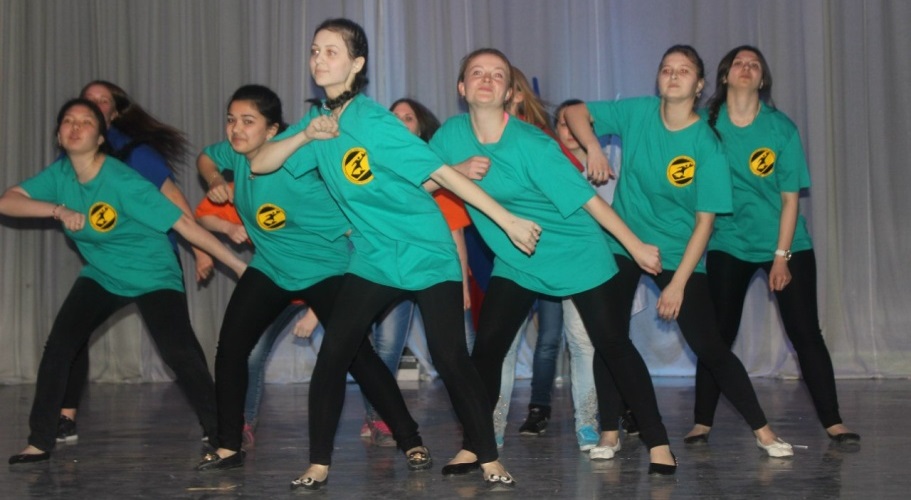 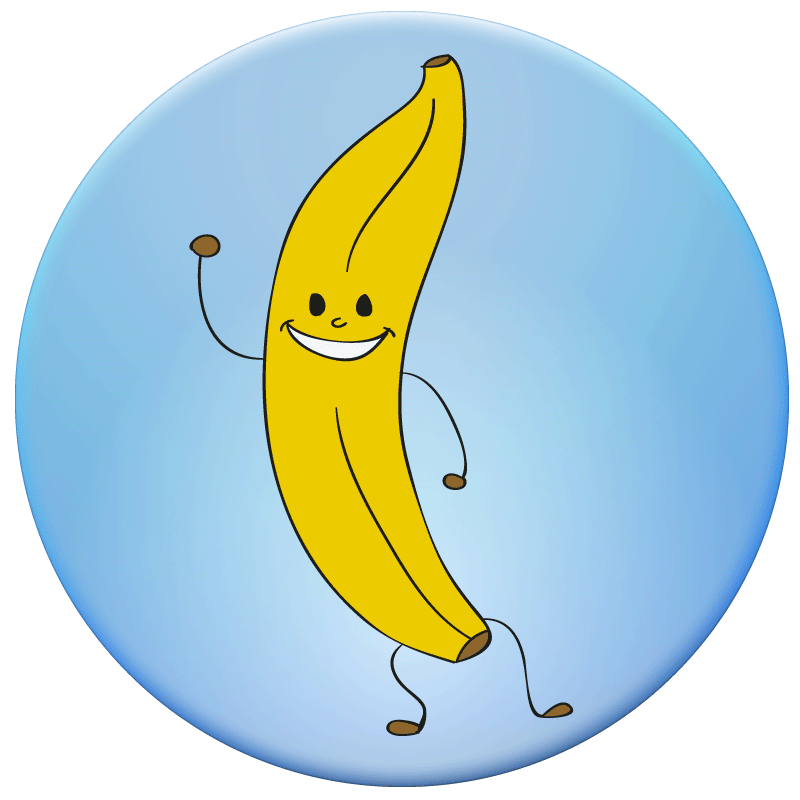 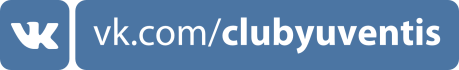 «Луч Надежды»
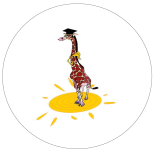 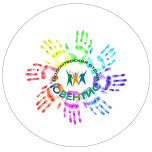 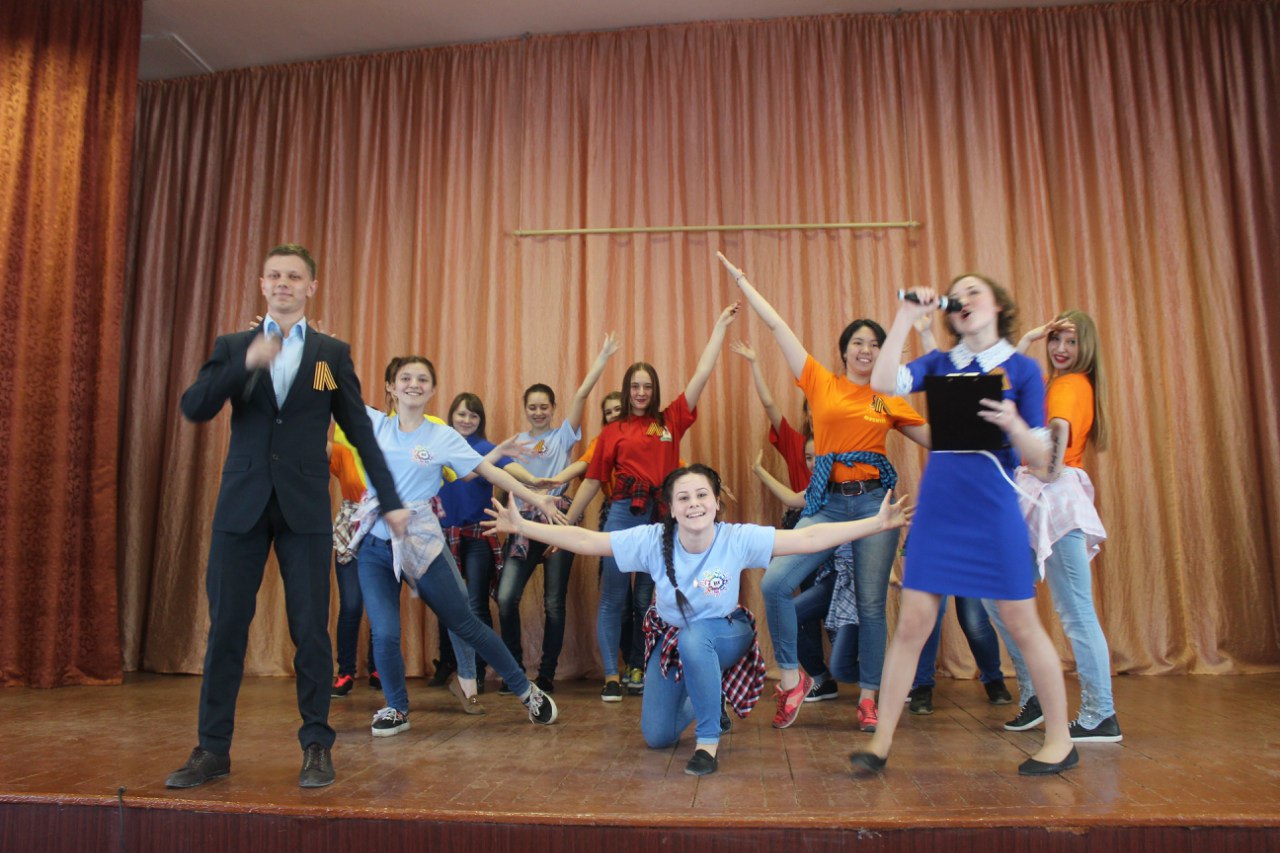 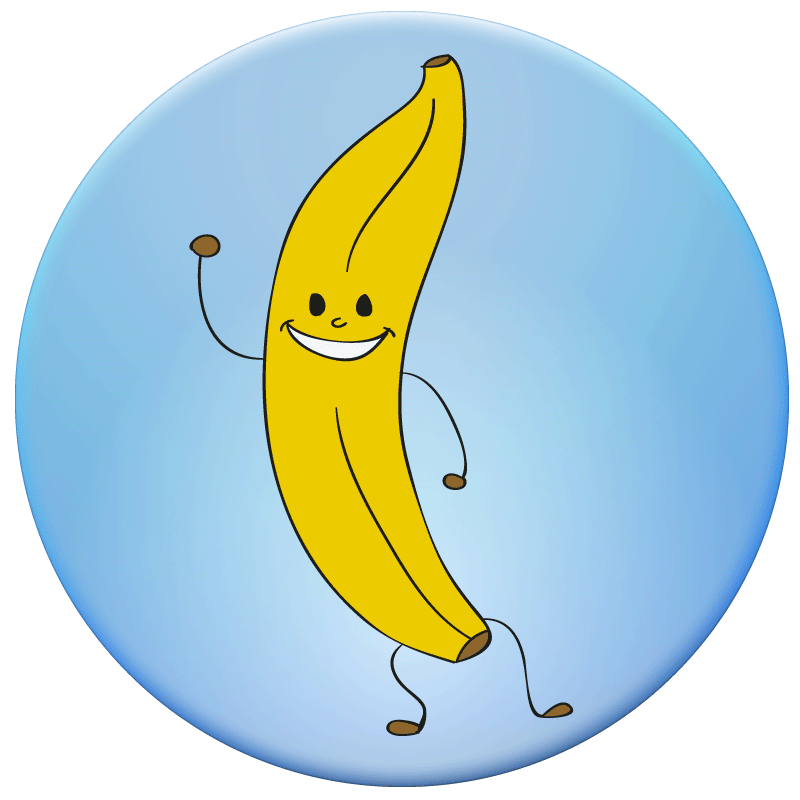 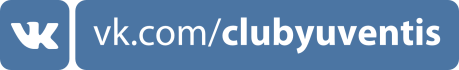 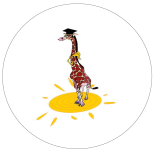 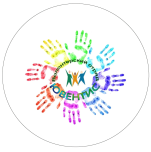 Квест «На Берлин»
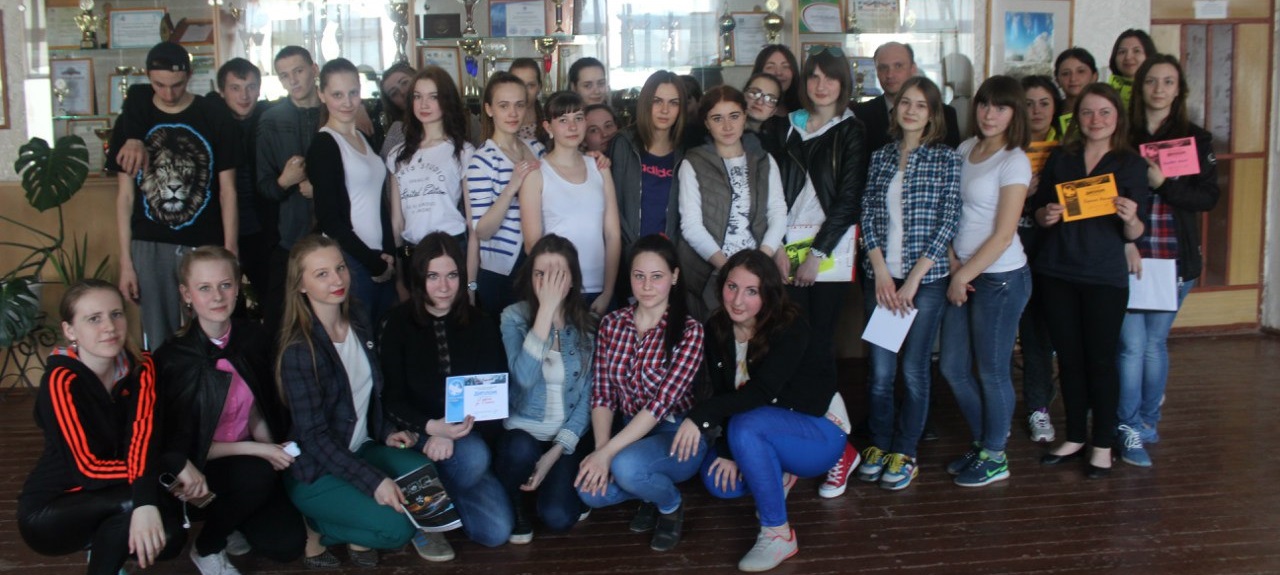 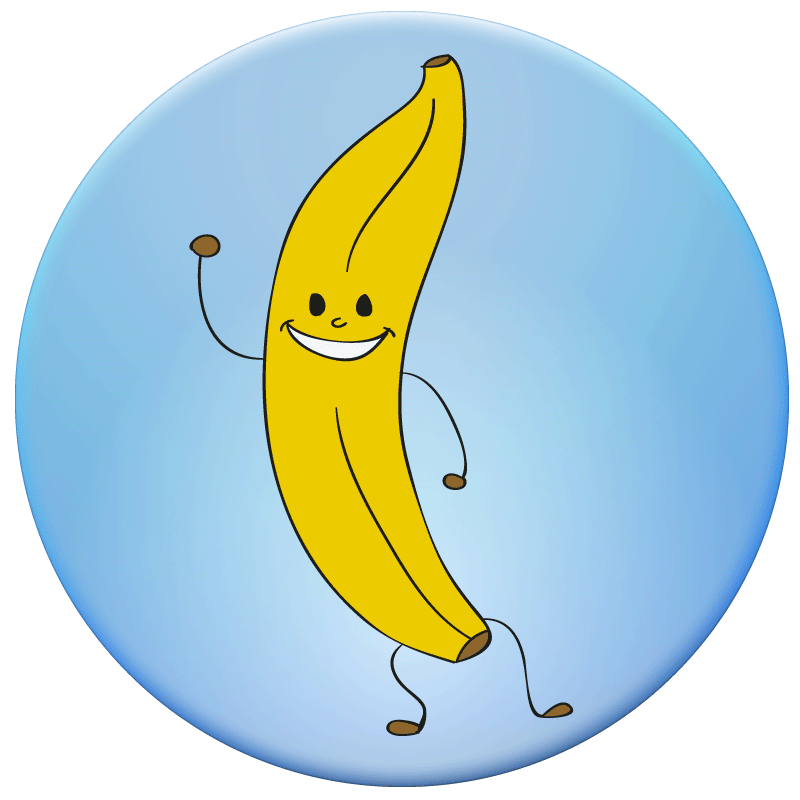 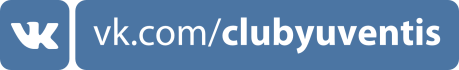 «70+1»
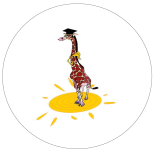 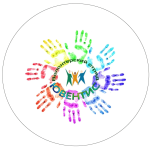 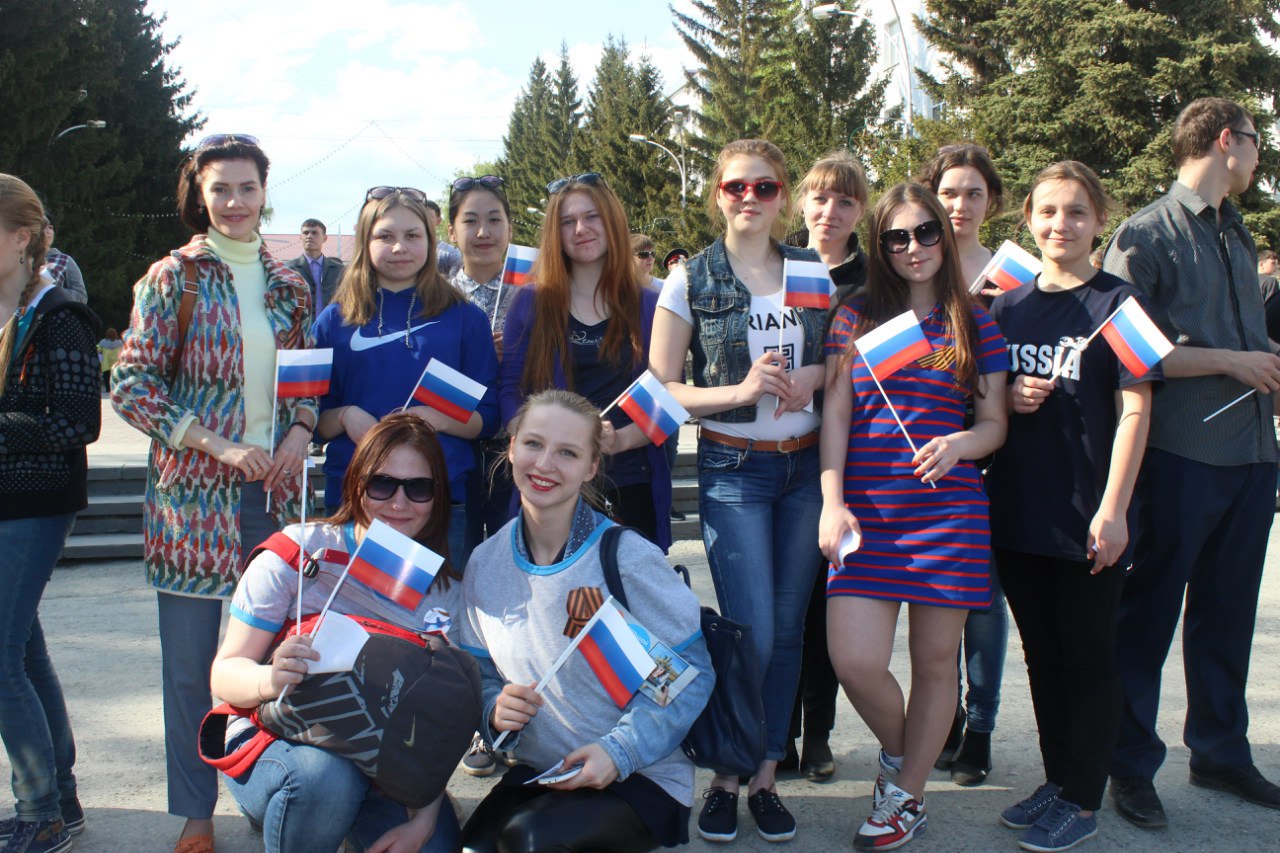 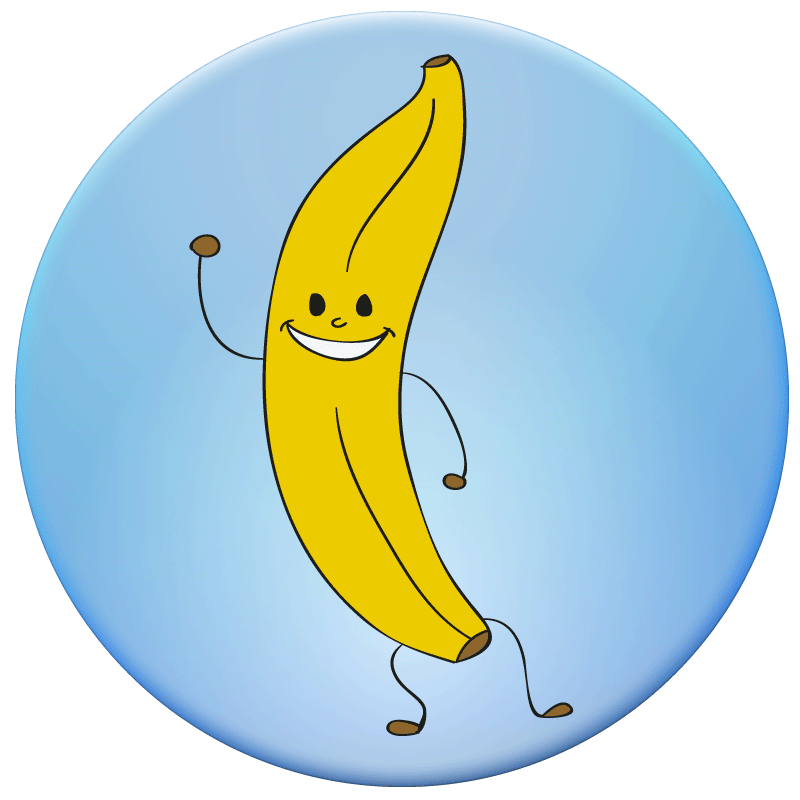 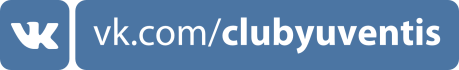 Дети Зауралья – заботимся вместе!
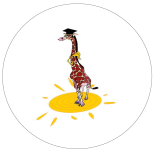 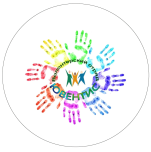 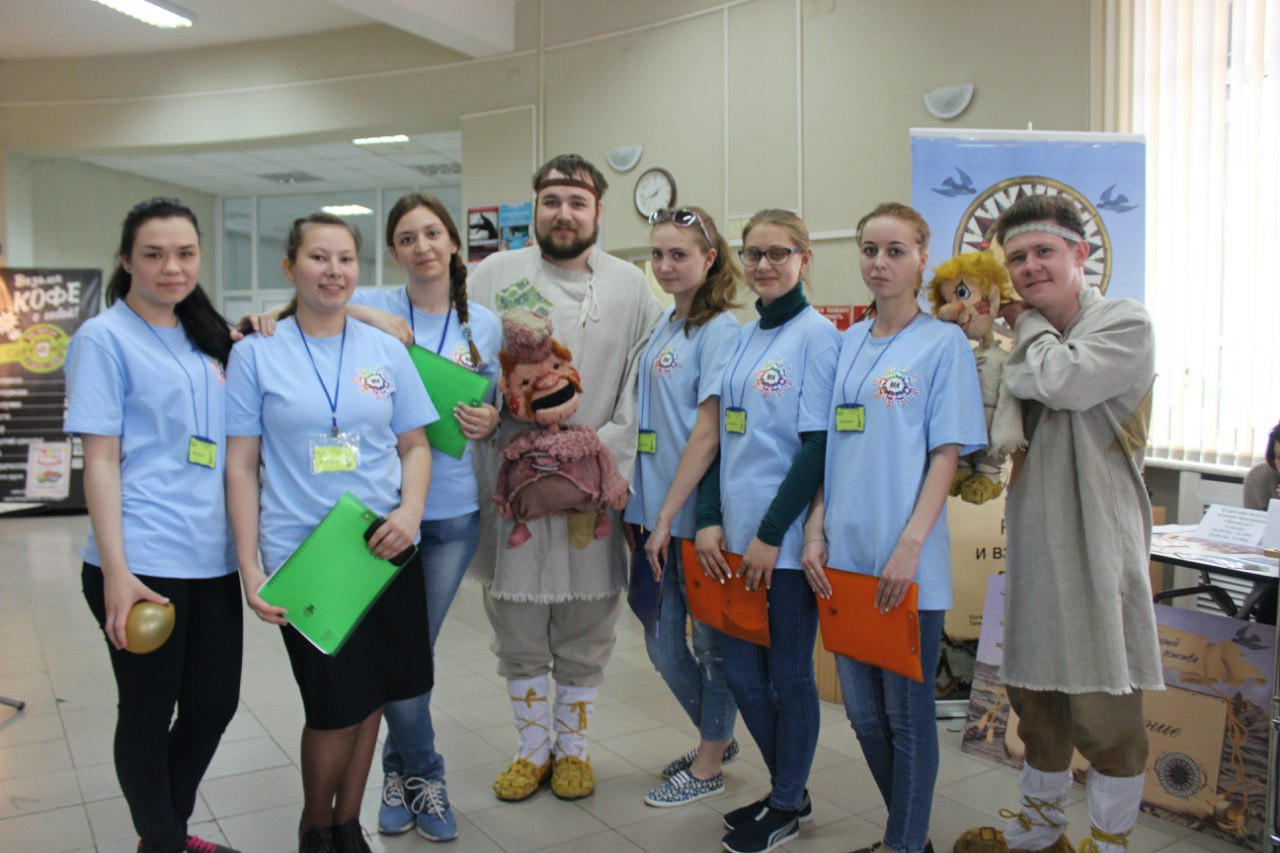 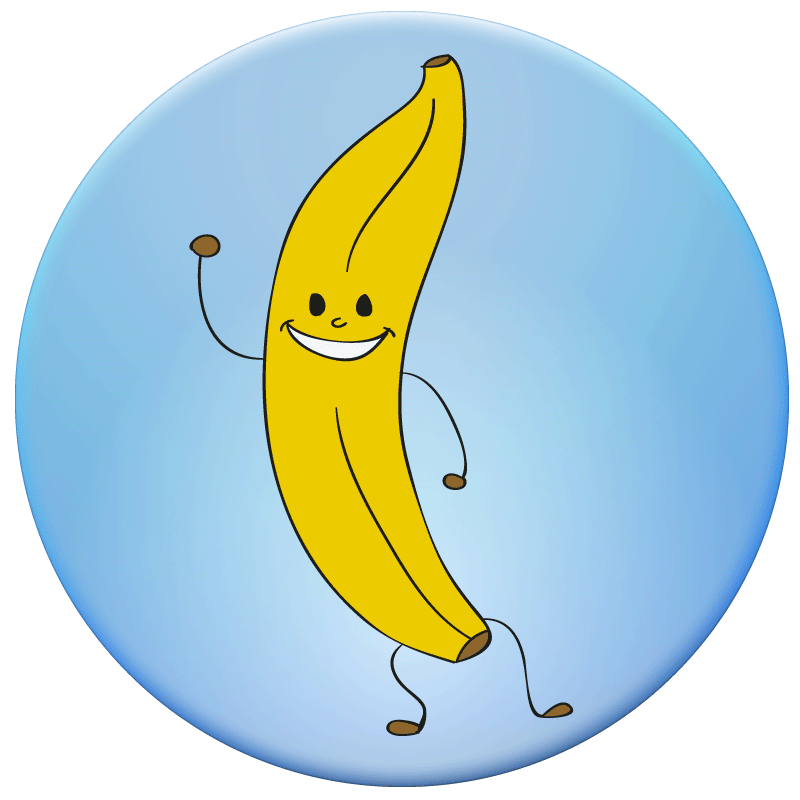 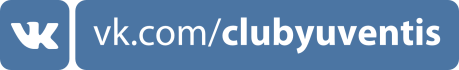 Акция «Подвези ветерана»
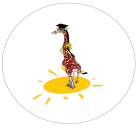 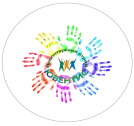 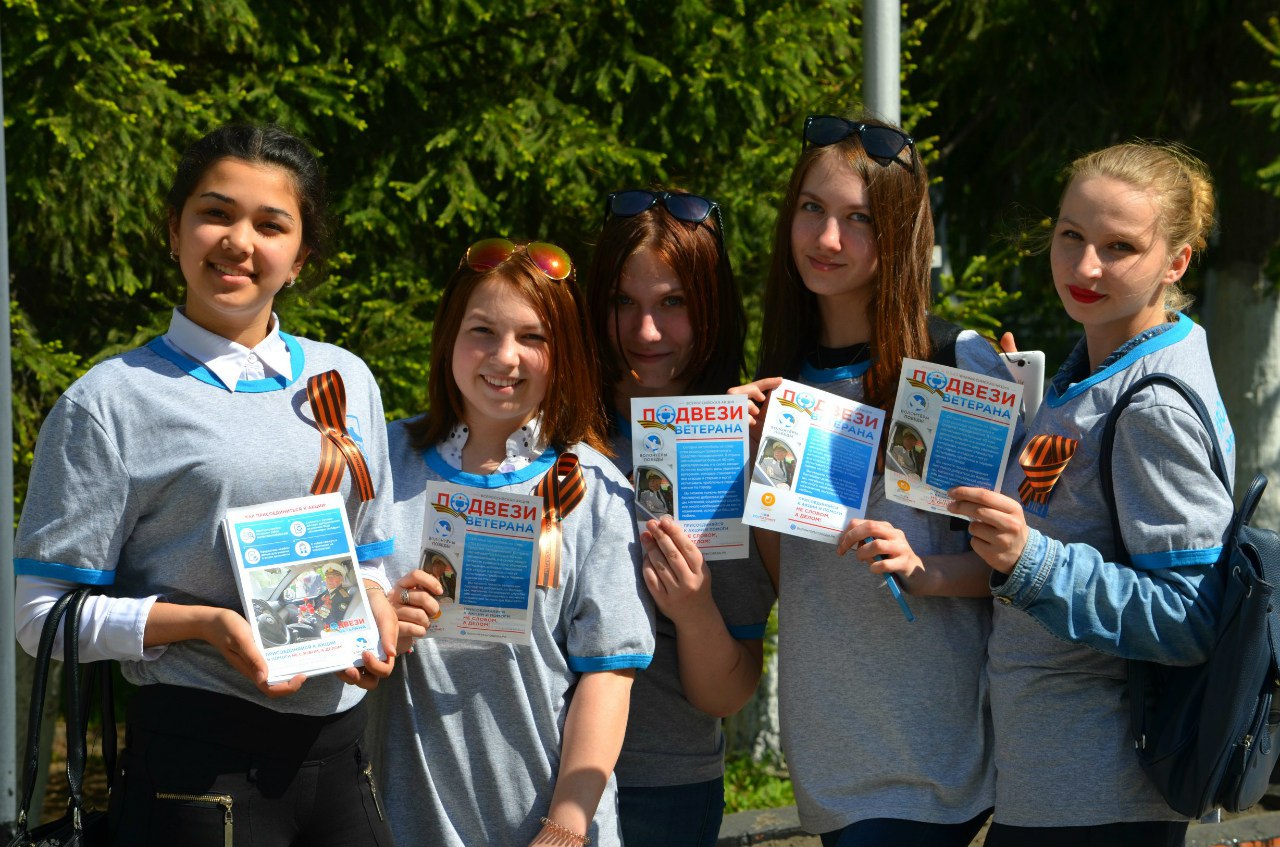 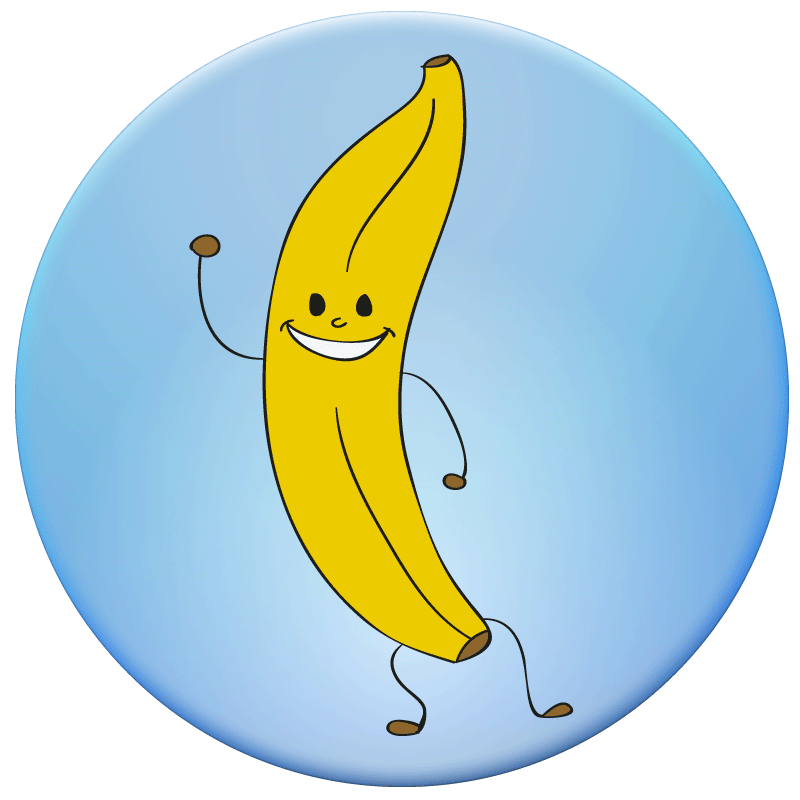 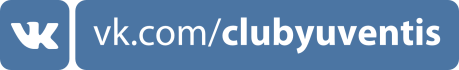 Открытие стены - мотиватора
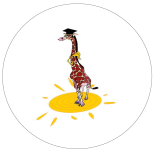 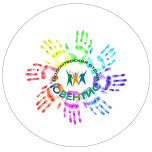 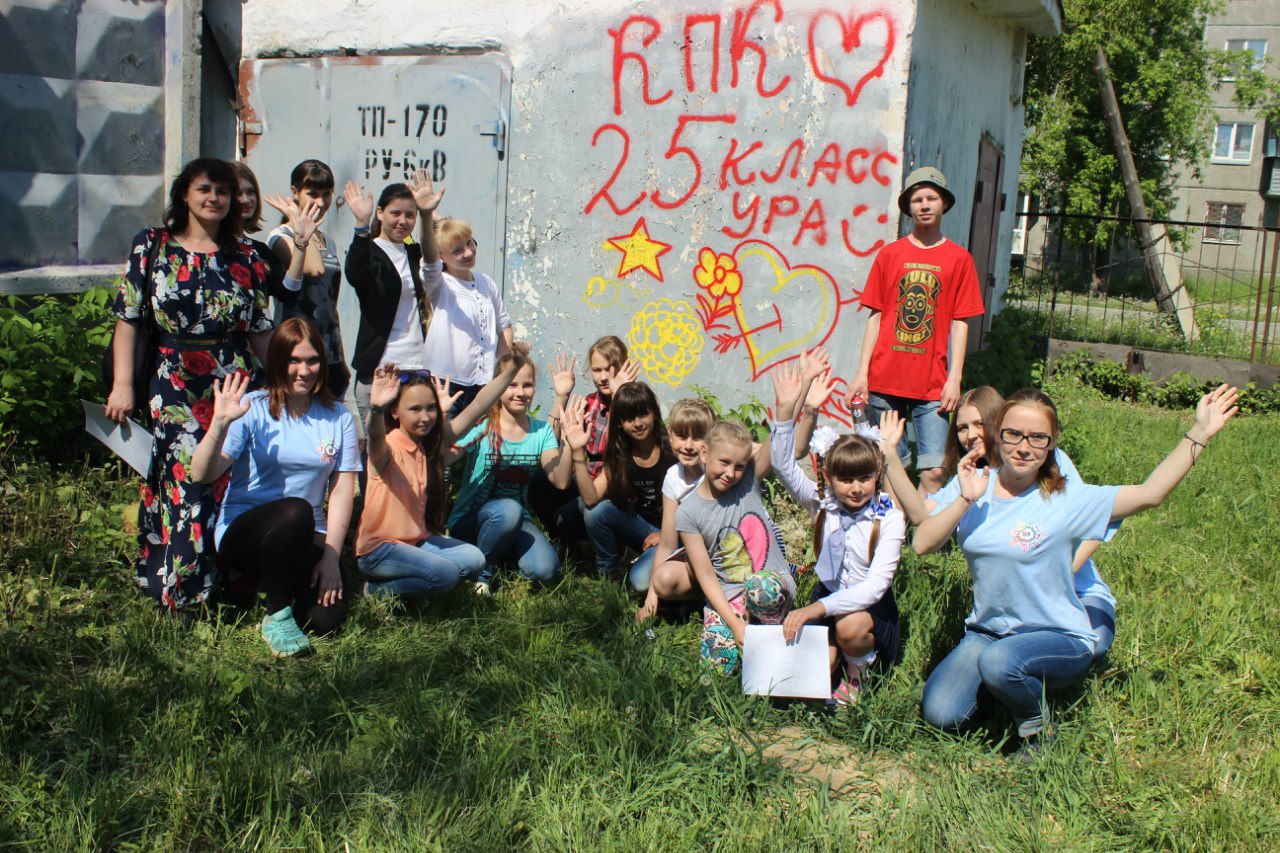 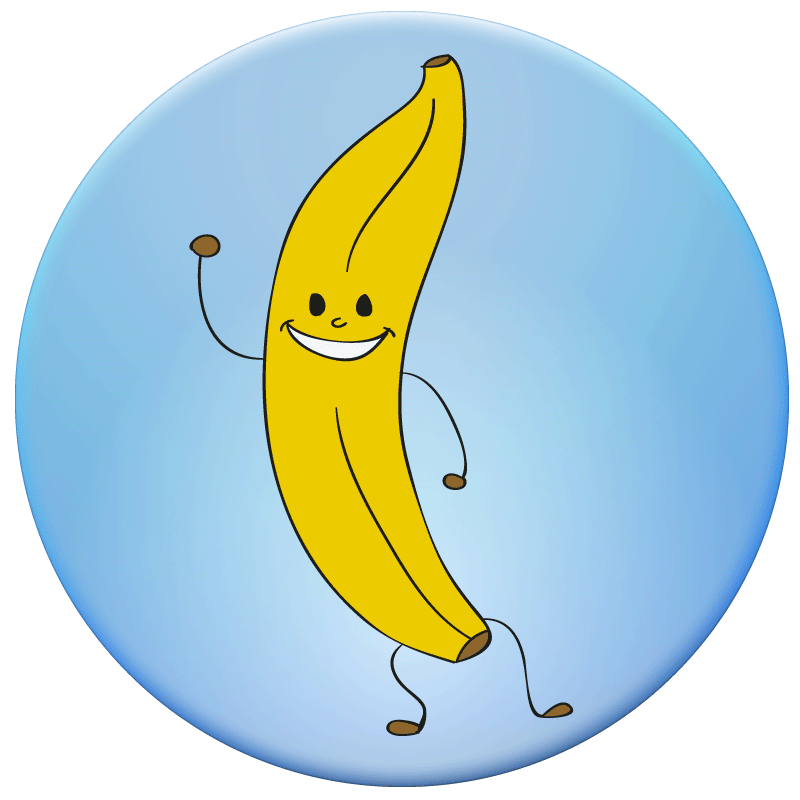 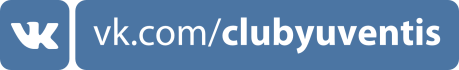